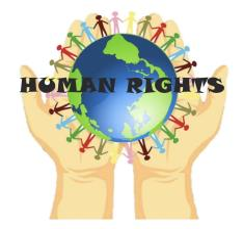 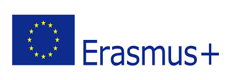 Human Rights Education
Mobilnost Portugal (Madeira, Funchal)
(15. do 20. svibnja 2022.)
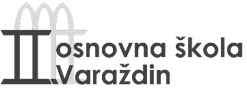 2020-1-SK01-KA229-078211
1. dan mobilnosti, upoznavanje s učenicima, učiteljima, školom
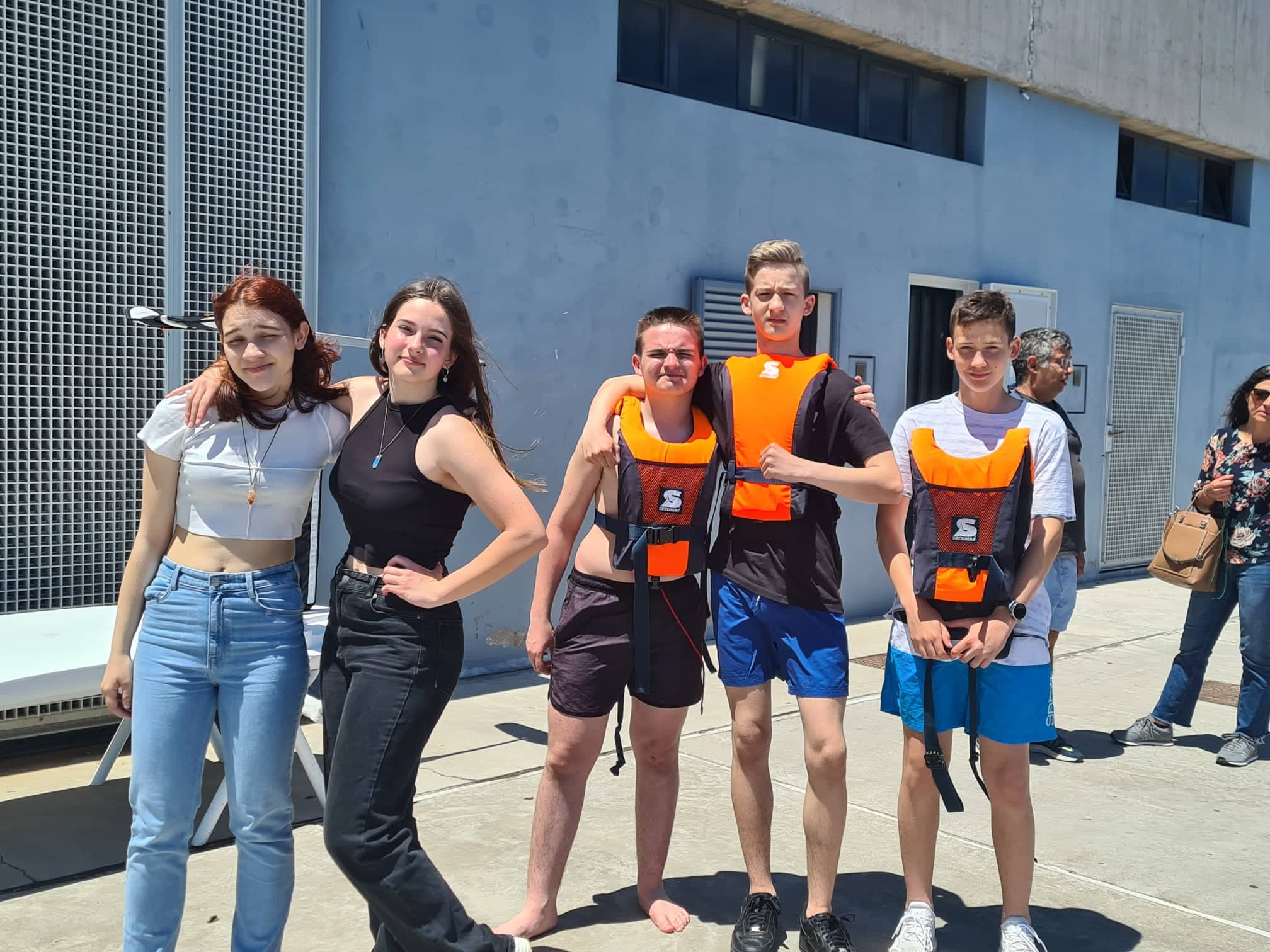 2. dan mobilnosti, prezentacija projektnih zadataka i aktivnosti
3. dan mobilnosti, posjet gradonačelniku, starom gradu i tržnici, Pico dos Barcelos i Cabo Girao – najviši klif u Europi
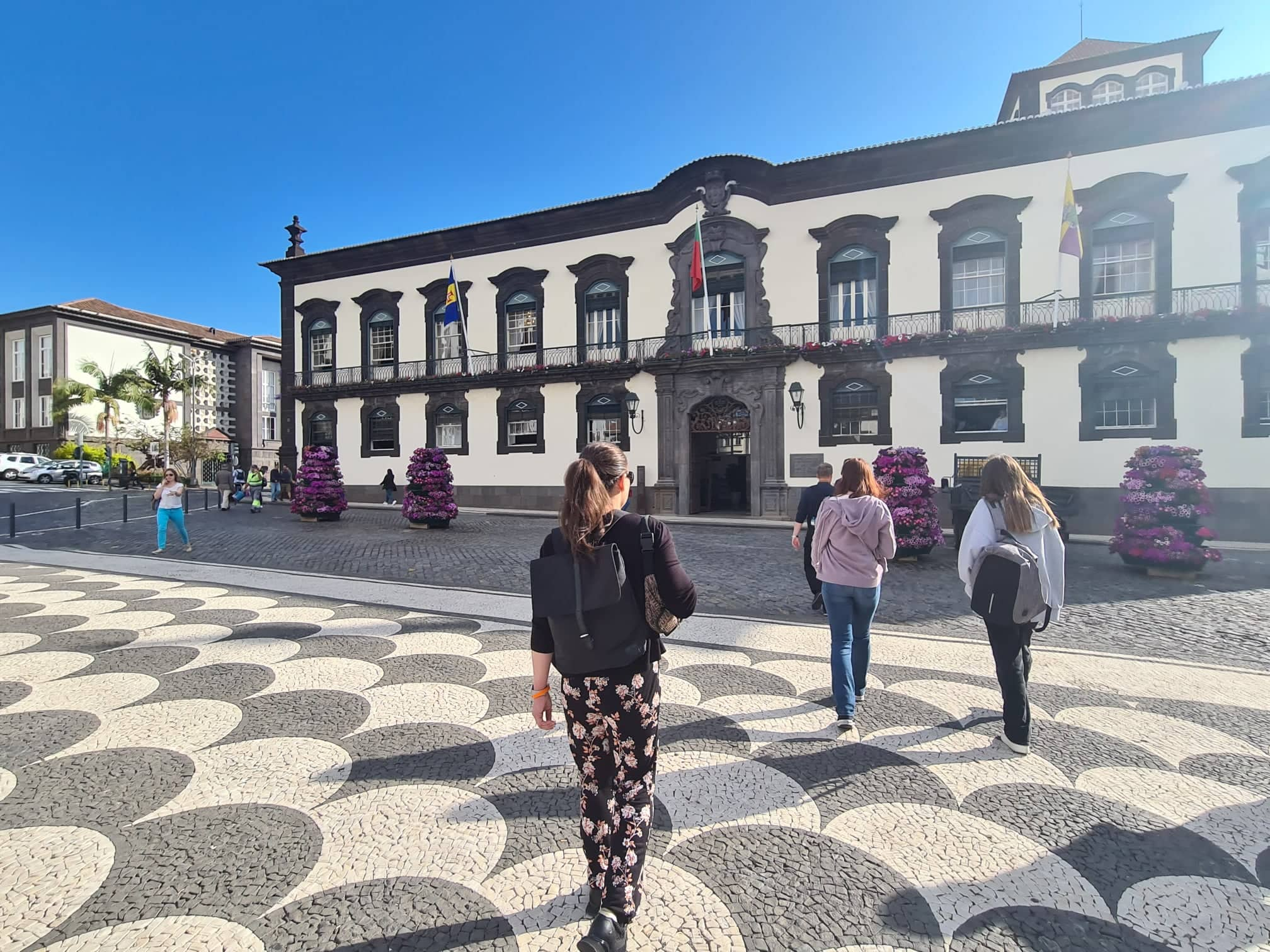 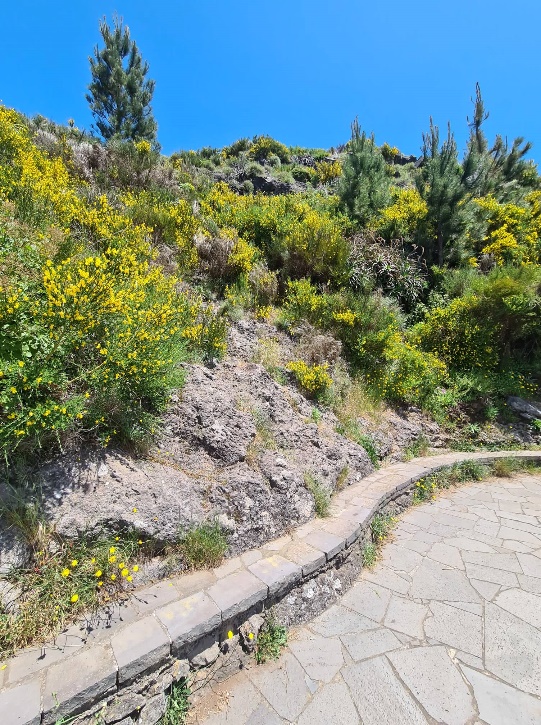 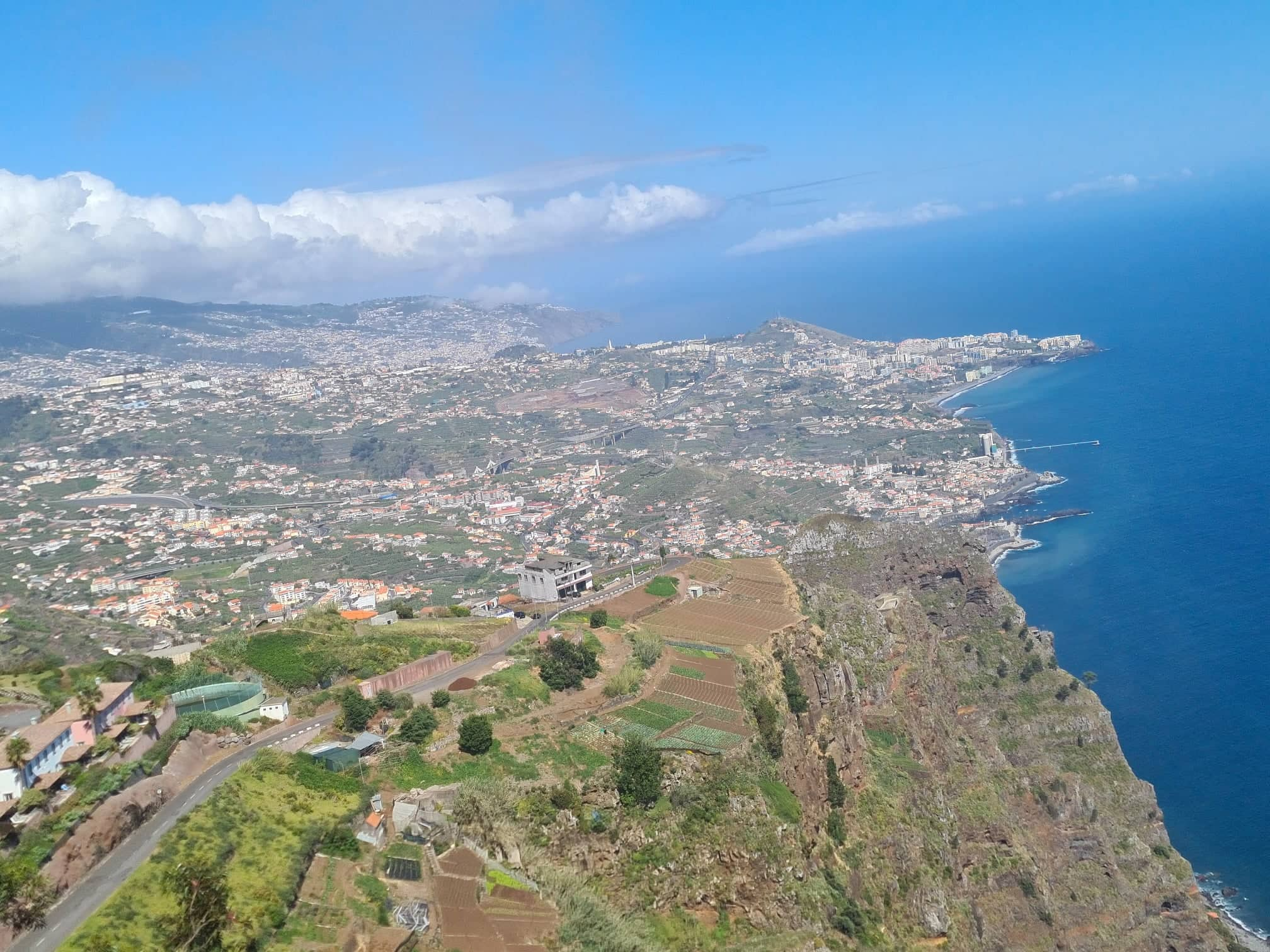 4. dan mobilnosti, osobe s invaliditetom, primjeri dobre prakse za invalidne osobe u gradovima iz koje dolaze projektni partneri
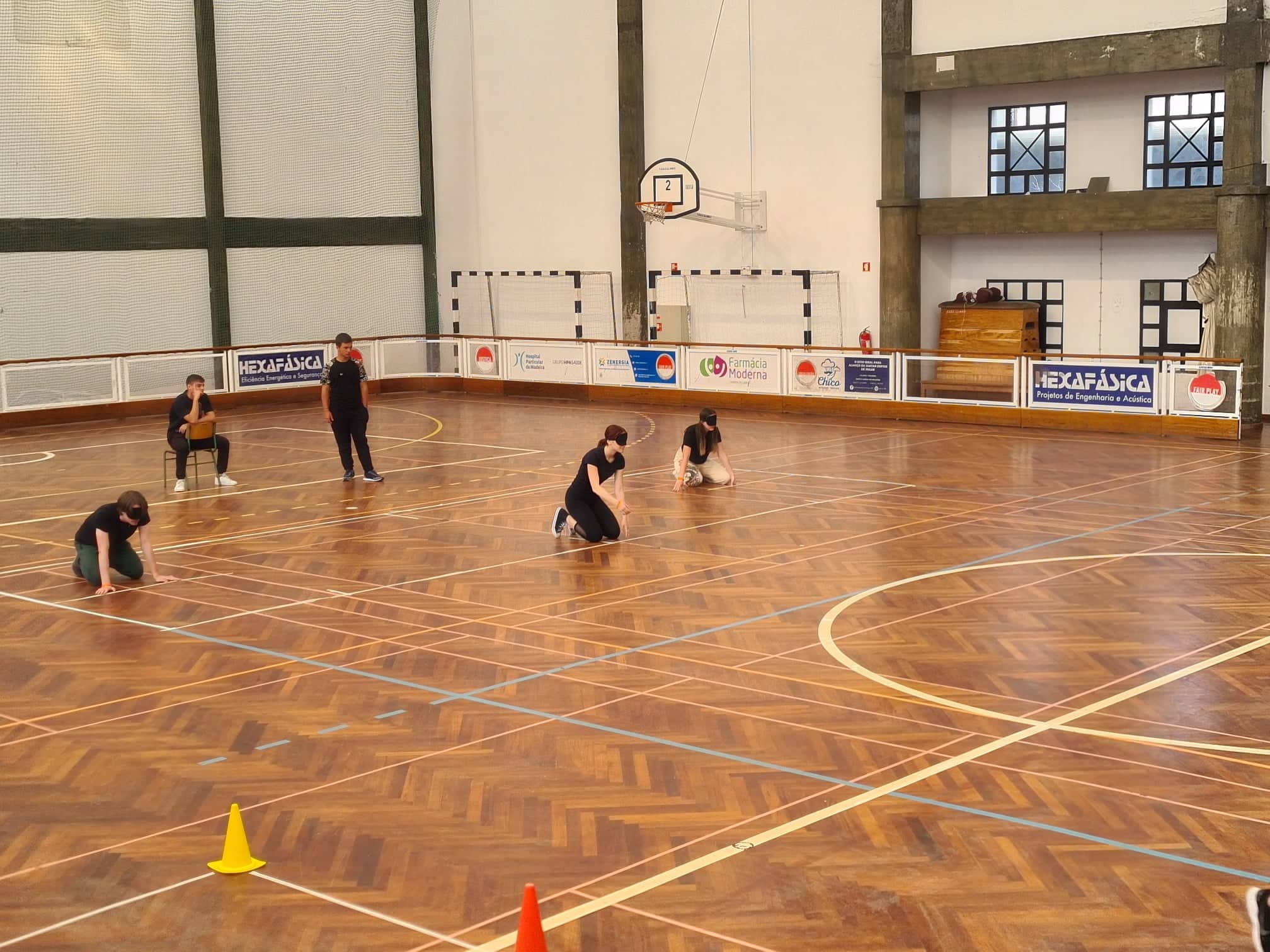 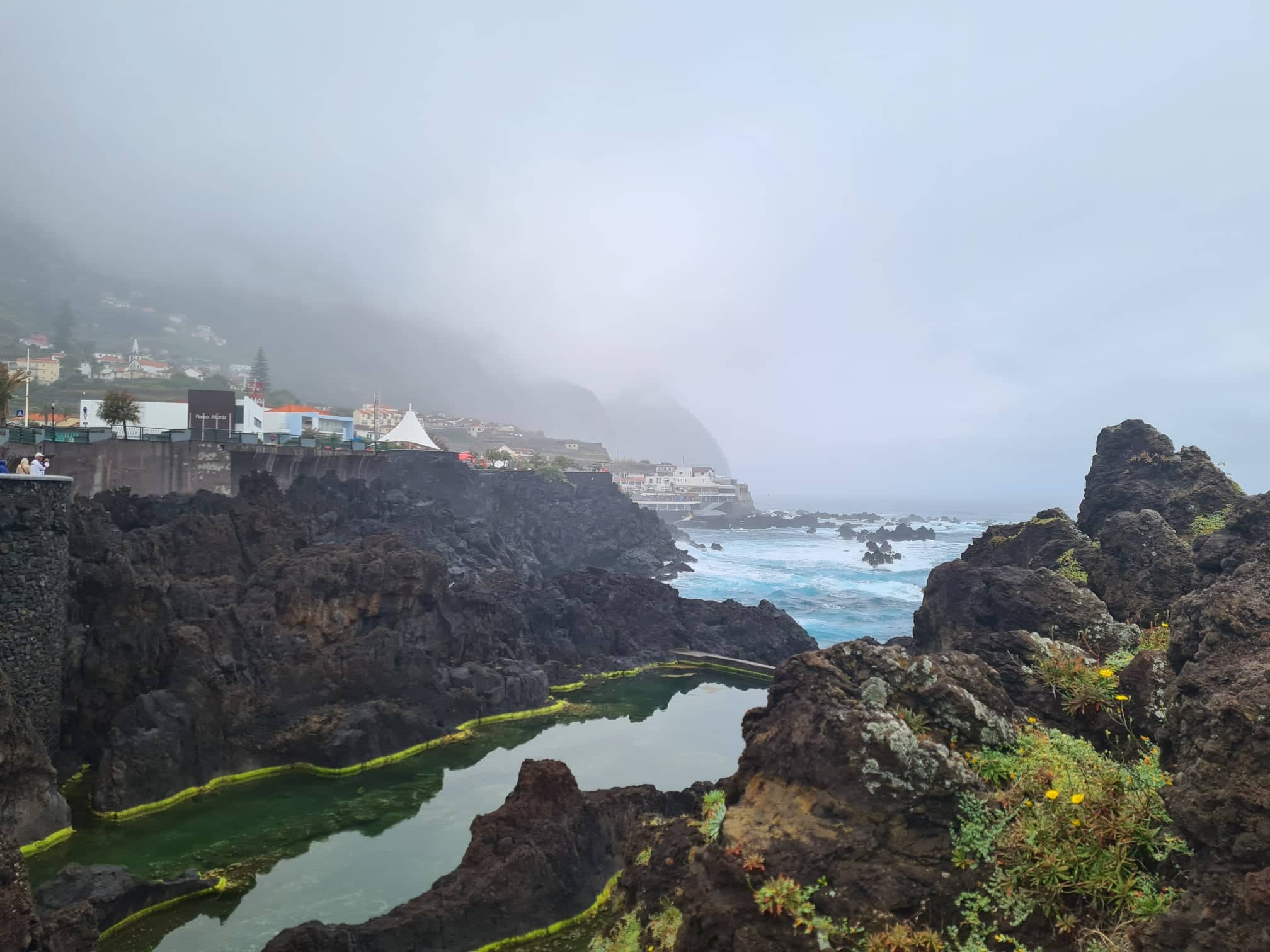 5. dan mobilnosti, planinarenje – najviši vrh Madeire (Pico Ruivo 1862 m/n)
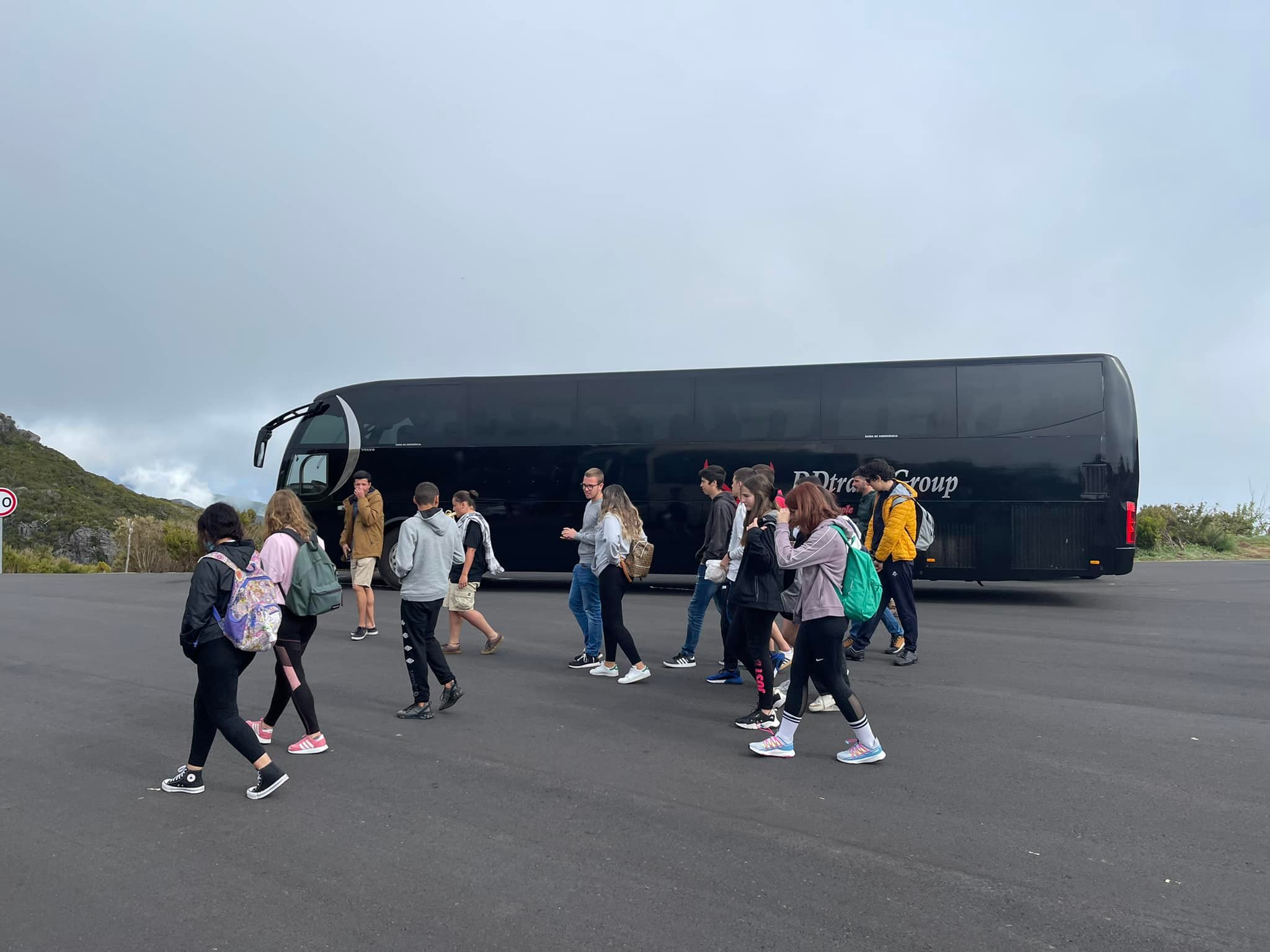 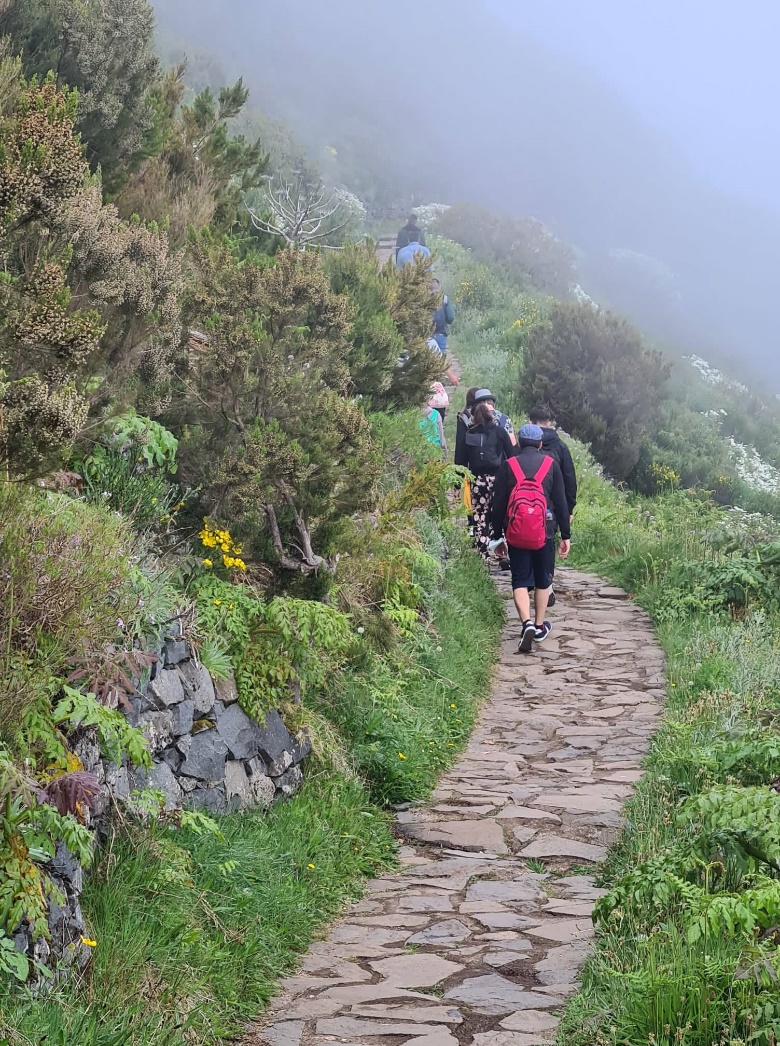 Portela Ponta
Beach  at  Machico
Okoliš škole
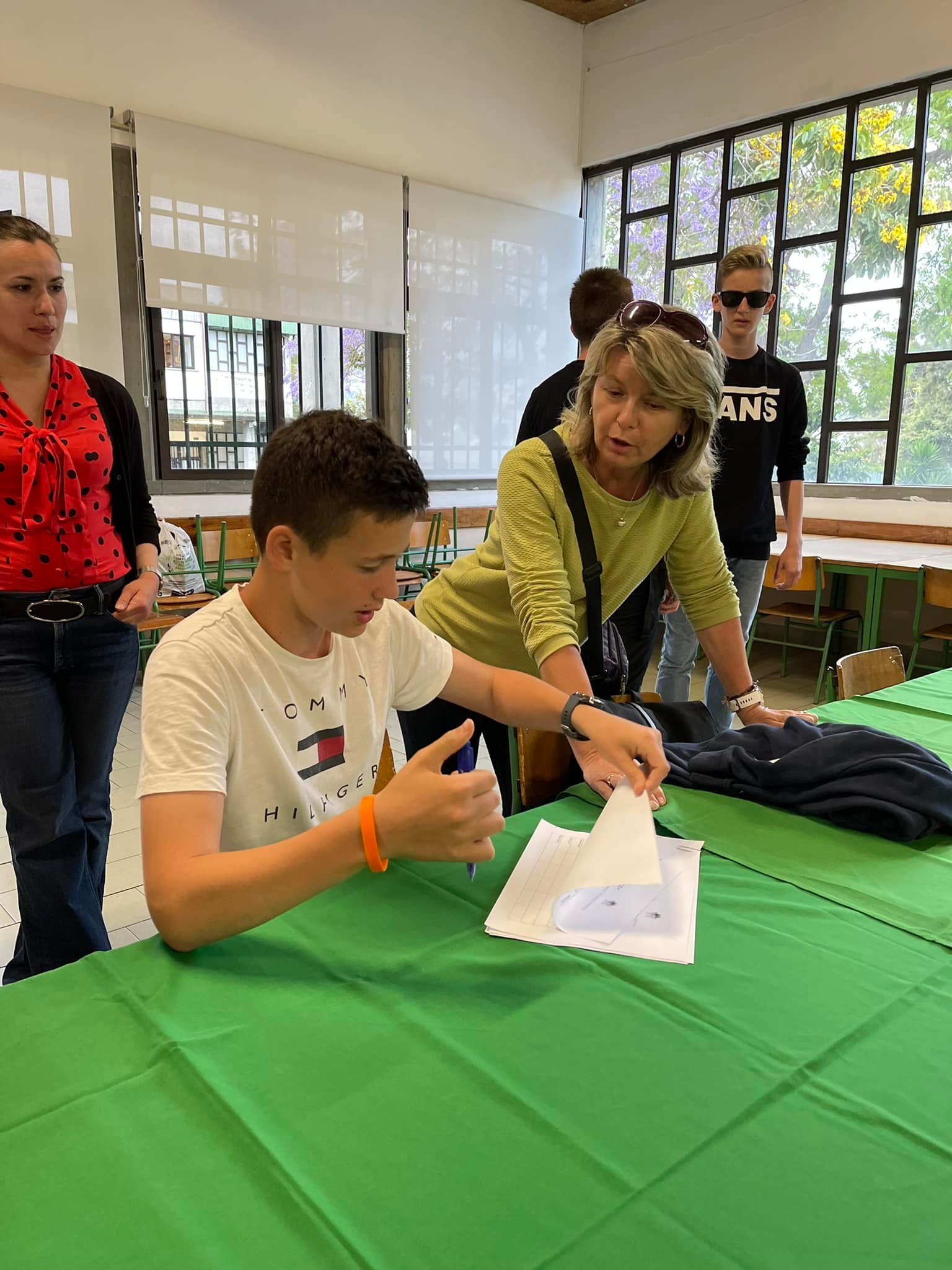 Podjela certifikata
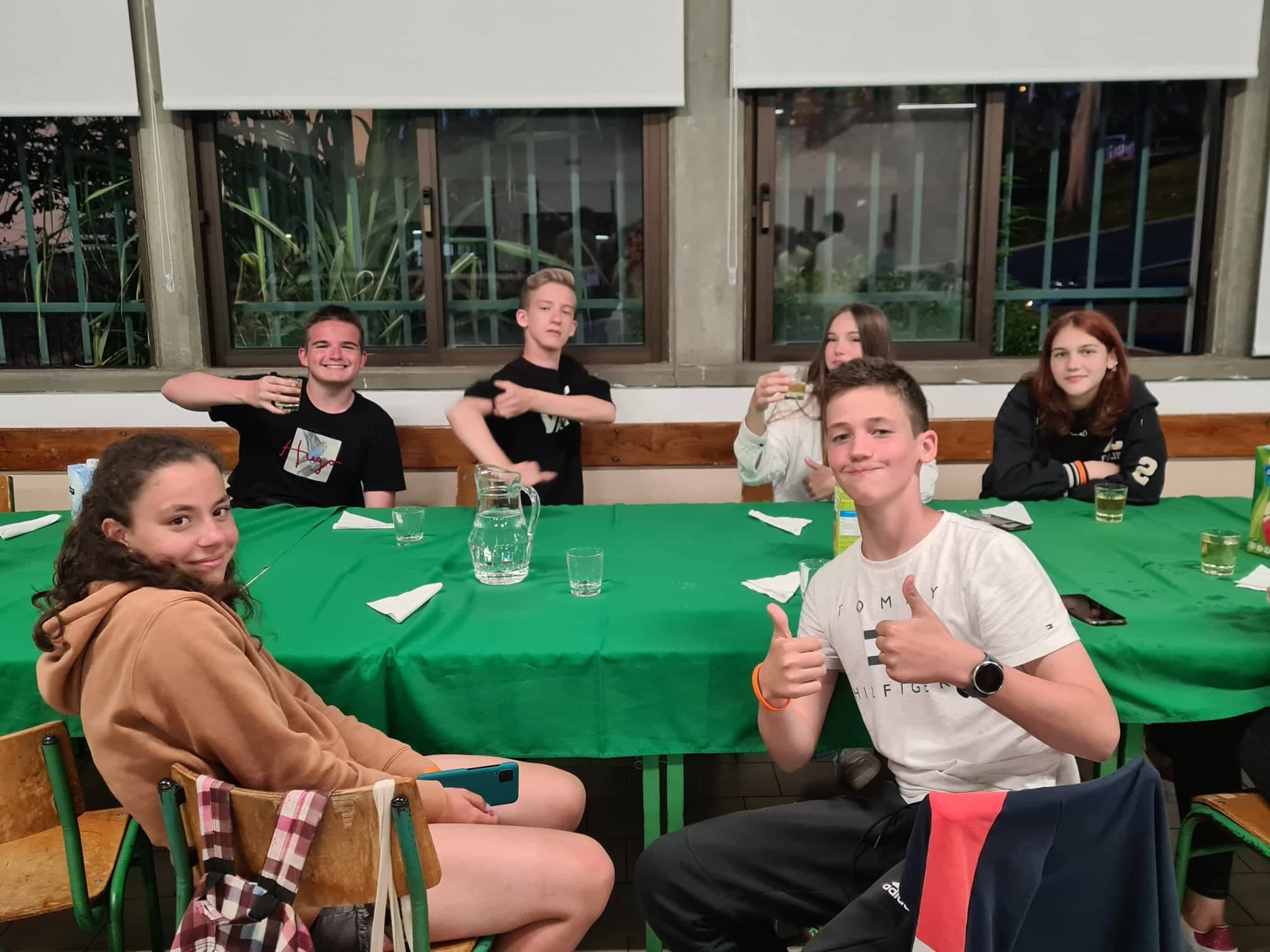 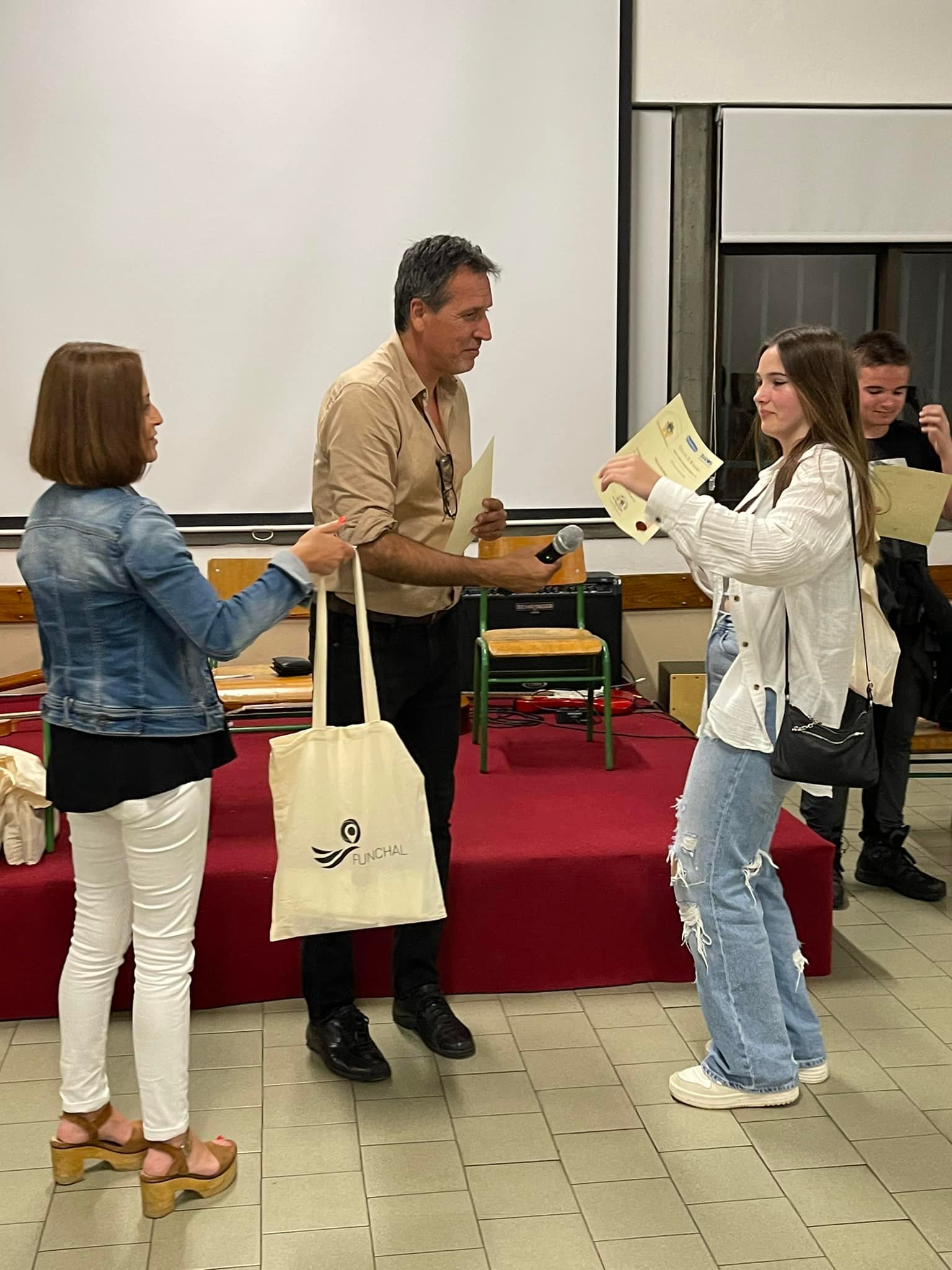 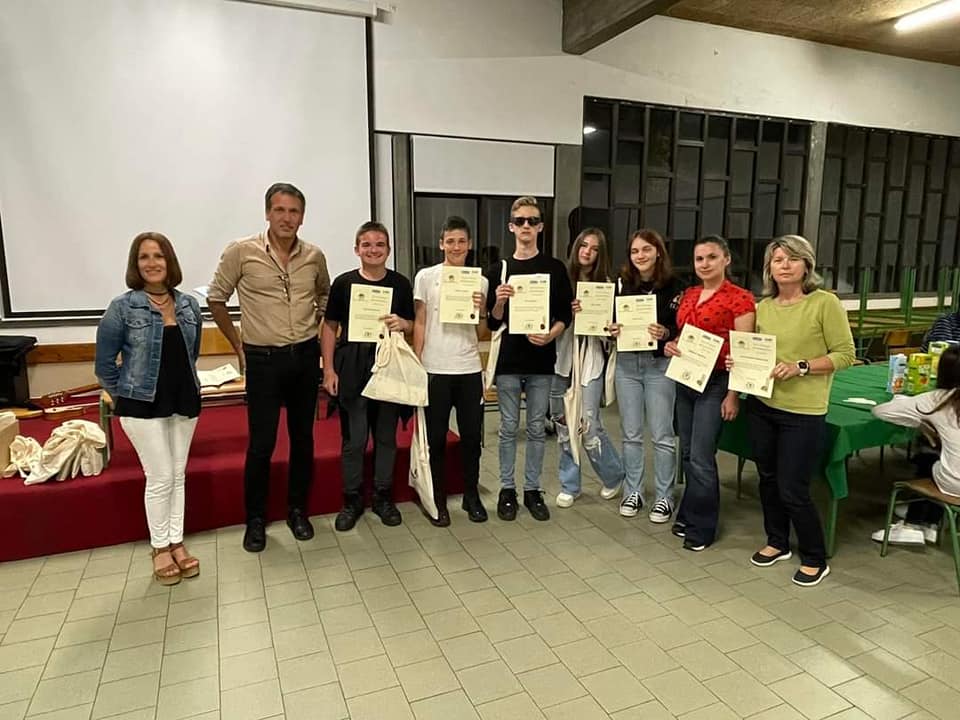 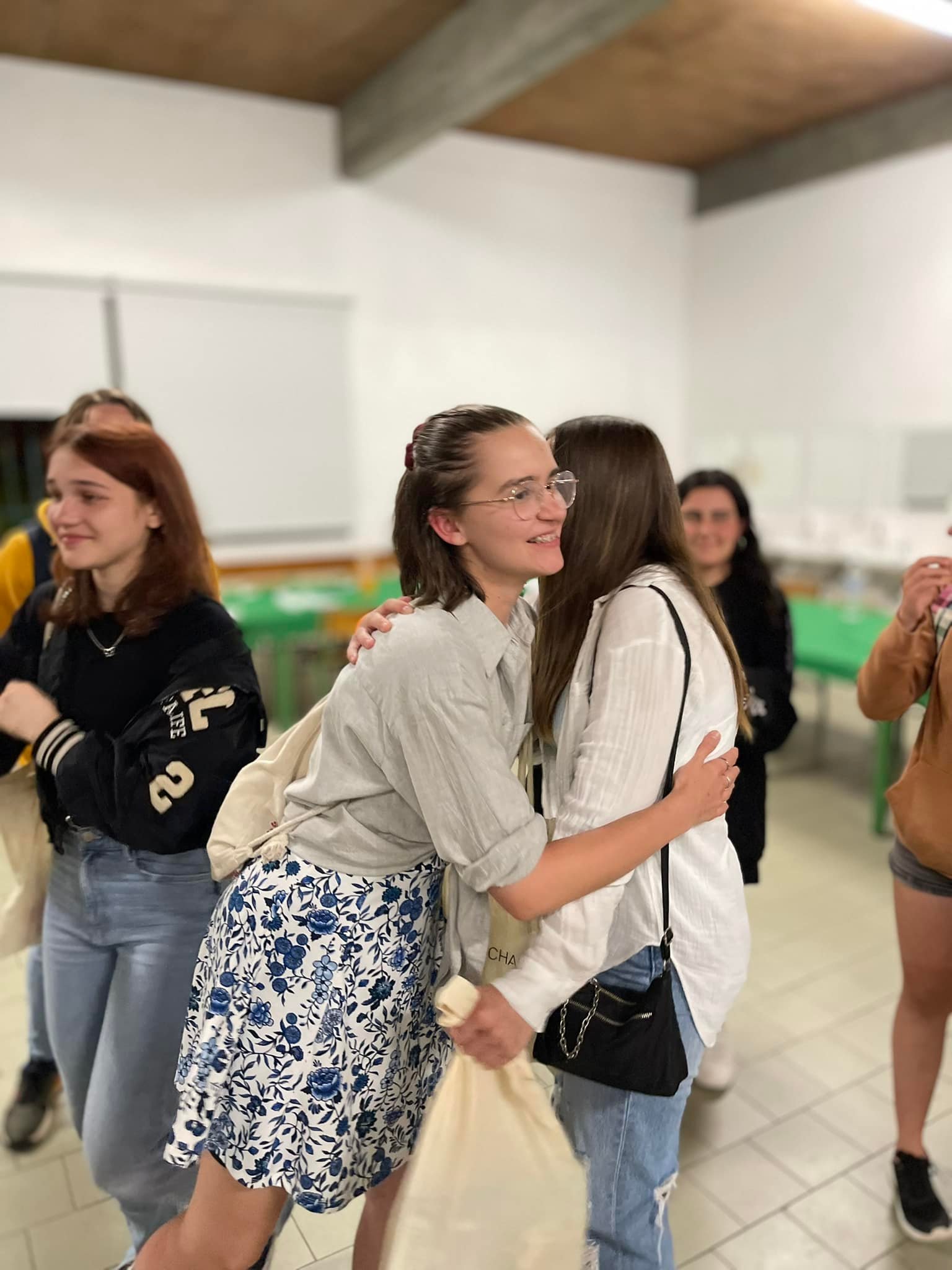